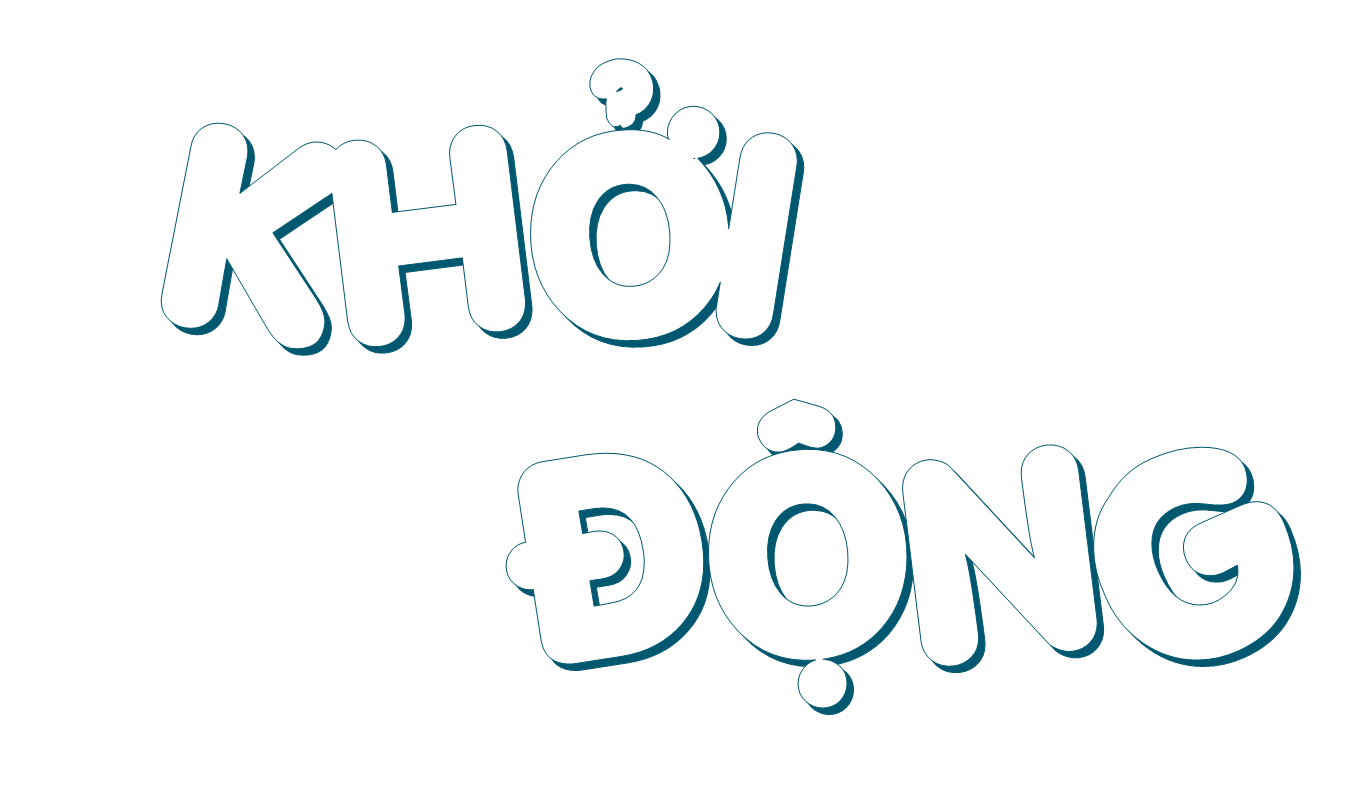 Khám phá ĐẠI DƯƠNG
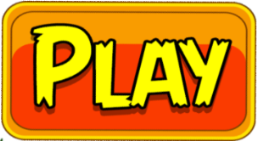 Đặt tính rồi tính
312 x 3
Đặt tính rồi tính
205 x 4
Thứ Ba ngày 27 tháng 2 năm 2024
Toán
Nhân số có bốn chữ số với số có một chữ số (Tiết 1)
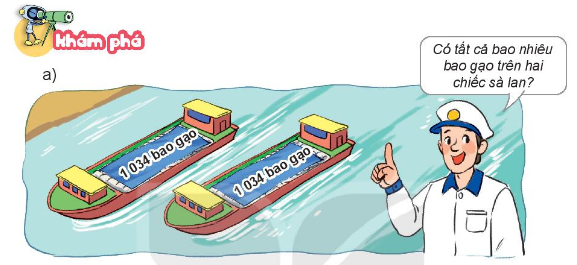 Mỗi chiếc sà lan chở được 1 034 bao gạo.
Có tất cả bao nhiêu bao gạo trên hai chiếc sà lan?
1 034 x 2 = ?
2 nhân 4 bằng 8, viết 8.
2 nhân 3 bằng 6, viết 6.
2
0
6
8
2 nhân 0 bằng 0, viết 0.
2 nhân 1 bằng 2, viết 2.
1 034 x 2 = 2 068
1 034
x
2
b. Mỗi chiếc sà lan chở được 1 225 bao gạo.
Hỏi ba chiếc sà lan chở được tất cả bao nhiêu bao gạo?
1 225 x 3 = ?
3 nhân 5 bằng 15, viết 5 nhớ 1.
3 nhân 2 bằng 6, thêm 1 bằng 7, viết 7.
3
6
7
5
3 nhân 2 bằng 6, viết 6.
3 nhân 1 bằng 3, viết 3.
1 225
x
3
1 225 x 3 = 3 675
Bài 1/44. Tính
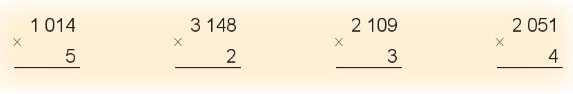 8
2
0
4
6
3
2
7
6
2
9
6
5
0
7
0
Bài 2/44. Đặt tính rồi tính.
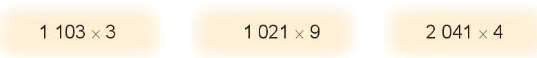 8 164
9 189
3 309
1 103
1 021
2 041
x
x
x
3
9
4
Bài 3/44. Tính nhẩm (theo mẫu)
Mẫu: 2 000 x 3 = ?
Nhẩm: 2 nghìn x 3 = 6 nghìn
2 000 x 3 = 6 000
a. 4 000 x 2               b. 3 000 x 3                c. 2 000 x 4
Bài 3/44. Tính nhẩm (theo mẫu)
b. 3 000 x 3
a. 4 000 x 2
Nhẩm: 3 nghìn x 3 = 9 nghìn
Nhẩm: 4 nghìn x 2 = 8 nghìn
3 000 x 3 = 9 000
4 000 x 2 = 8 000
c. 2 000 x 4
Nhẩm: 2 nghìn x 4 = 8 nghìn
2 000 x 4 = 8 000
Bài 4/44. Một khu đất dạng hình vuông có độ dài cạnh 
là 1 617 m. Hỏi chu vi của khu đất đó là bao nhiêu mét?
Tóm tắt 
Khu đất hình vuông có cạnh: 1 617 m
Chu vi khu đất: … m?
Bài giải
Chu vi khu đất là:
            1 617 × 4 = 6 468 (m)
         Đáp số: 6 468 m
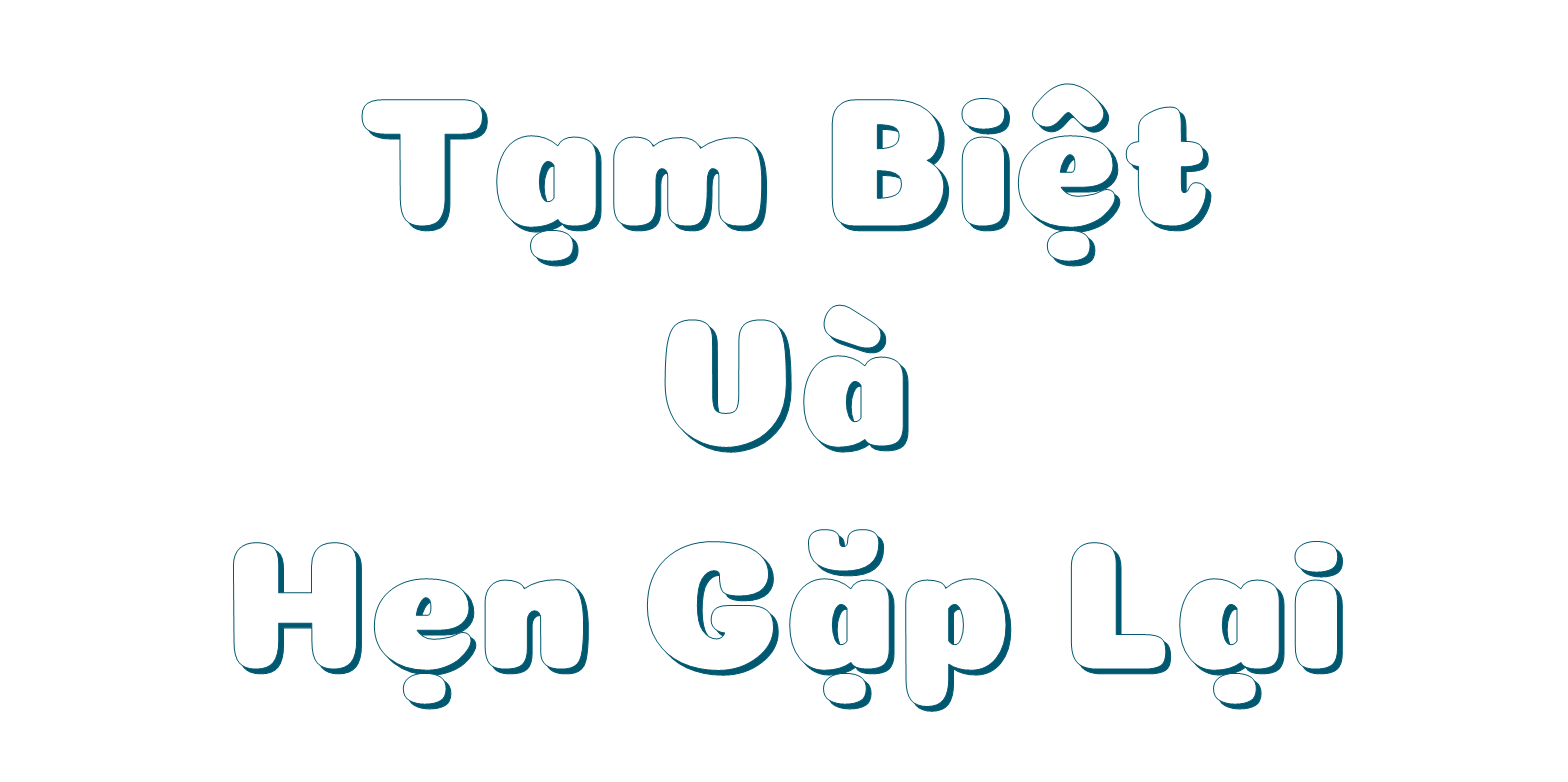 PHIẾU BÀI TẬP MÔN TOÁN
Bài 1/44. Tính.
2 109
x
3
..........
..........
..........
..........
3 148
1 014
2 051
x
x
x
2
5
4